Schedule…
ECEN 301
Discussion #19 – Binary Numbers
1
Numbered
Moses 1:33,35,37
  33 And worlds without number have I created; and I also created them for mine own purpose; and by the Son I created them, which is mine Only Begotten. 

  37 And the Lord God spake unto Moses, saying: The heavens, they are many, and they cannot be numbered unto man; but they are numbered unto me, for they are mine 

  35 …all things are numbered unto me, for they are mine and I know them. 

3 Nephi 18:31
  31 …behold I know my sheep, and they are numbered.
ECEN 301
Discussion #19 – Binary Numbers
2
Lecture 19 – Binary Numbers
ECEN 301
Discussion #19 – Binary Numbers
3
Digital vs. Analog
Wristwatches (numbers vs. hands)
LP’s vs. CD’s
Rotary phone vs.
	Cell phone
NTSC vs. HDTV
Slide rule vs.
	calculator
737’s vs. 777’s
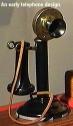 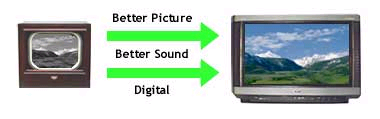 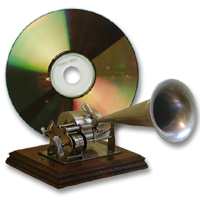 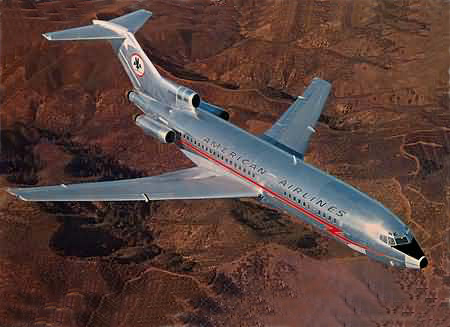 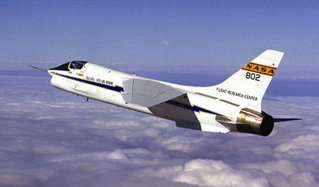 ECEN 301
Discussion #19 – Binary Numbers
4
Digital vs. Analog
Analog
Digital
ECEN 301
Discussion #19 – Binary Numbers
5
Digital vs. Analog
Digital signals are limited to a set of possible values (precision)
Set of 10 different symbol values → decimal
Set of 2 different symbol values → binary
ECEN 301
Discussion #19 – Binary Numbers
6
Number Representations
Decimal means that we have ten digits to use in our representation (the symbols 0 through 9)
	Example: What is 3,546?
three thousands + five hundreds + four tens + six ones.
3,54610 = 3103  +  5102  +  4101  +  6100

How about negative numbers?
We use two more symbols to distinguish positive and negative, namely, + and -.
ECEN 301
Discussion #19 – Binary Numbers
7
Number Representations
Example1: What is 1011.101?
ECEN 301
Discussion #19 – Binary Numbers
8
Number Representations
Example1: What is 1011.101?
Depends on what radix or base we use
Decimal                  base = 10  (digit set:  {0, 1, 2, 3, 4, 5, 6, 7, 8 , 9})
Binary                     base = 2    (digit set: {0, 1})
Hexadecimal           base = 16  (digit set: {0, 1, 2, 3, 4, 5, 6, 7, 8, 9, 				         A, B, C, D, E, F})
Other?	                  base = r    (digit set: {0, … r-1})
ECEN 301
Discussion #19 – Binary Numbers
9
Etymologically Correct Base Names
2 - binary
 3 - ternary
 4 - quaternary
 5 - quinary
 6 - senary
 7 - septenary
 8 - octal
 9 - nonary
10 - denary, although this is never used; instead decimal is the common term.
11 - undenary
12 - duodenary, although this is never used; duodecimal is the accepted word.
16 - senidenary, although this is never used; see the discussion in hexadecimal.
20 - vegesimal
60 - sexagesimal
ECEN 301
Discussion #19 – Binary Numbers
10
Number Representations
Example1: What is 1011.101?
Depends on what radix or base we use
Decimal                  base = 10  (digit set:  {0, 1, 2, 3, 4, 5, 6, 7, 8 , 9})
Binary                     base = 2    (digit set: {0, 1})
Hexadecimal           base = 16  (digit set: {0, 1, 2, 3, 4, 5, 6, 7, 8, 9, 				         A, B, C, D, E ,  F})
Other?	                  base = r    (digit set: {0, … r-1})
For base 10
1011.10110  = 1103 + 0102 + 1101 + 1100 + 110-1  + 010-2  + 110-3 
For base 2
1011.1012  = 123  +  022  +  121  +  120 +  12-1 +  02-2 +  12-3 
For base r
1011.101r  = 1r3  +  0r2  +  1r1  +  1r0  +  1r-1 +  0r-2 +  1r-3
ECEN 301
Discussion #19 – Binary Numbers
11
Binary Numbers
Binary means that we have two digits to use in our representation:
the symbols 0 and 1

	Example: What is 10112?
one eights + zero fours + one twos + one ones.
10112 = 123  +  022  +  121  +  120
ECEN 301
Discussion #19 – Binary Numbers
12
Binary Numbers
Bit: a single binary symbol (i.e. a 0 or a 1)
Bits rely only on approximate physical values.
A logical ‘1’ is a relatively high voltage (1.2V, 3.3V, 5V).
A logical ‘0’ is a relatively low voltage (0V - 1V).
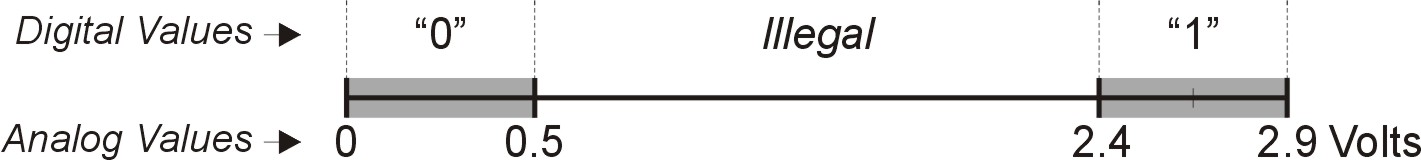 Byte: a sequence of 8 bits
ECEN 301
Discussion #19 – Binary Numbers
13
Binary Numbers
Numbers are represented by a sequence of bits:
A collection of two bits has four possible values or states:00, 01, 10, 11
A collection of three bits has eight possible states:000, 001, 010, 011, 100, 101, 110, 111
A collection of n bits has 2n possible states.
By using groups of bits, we can achieve high precision.
8 bits   ===> number of states: 256.
16 bits ===> number of states: 65,536
32 bits ===> number of states: 4,294,967,296
64 bits ===> number of states: 18,446,744,073,709,550,000
ECEN 301
Discussion #19 – Binary Numbers
14
Data Types
Bits alone don’t give information – they must be interpreted
Data types are what interpret bits

Example: interpret the following bits
0100 1000 0100 0101   0101 1000 0100 0001

The integers: 1850110 and 2259310?
The characters: H E X A ?
The floating-point number: 202081.01562510?
Other?
ECEN 301
Discussion #19 – Binary Numbers
15
Data Types
Unsigned integers
0, 1, 2, 3, 4, …
Signed integers
…, -3, -2, -1, 0, 1, 2, 3, …
Floating point numbers
PI = 3.14159 x 100
Characters
‘0’, ‘1’, ‘2’, … , ‘a’, ‘b’, ‘c’, … , ‘A’, ‘B’, ‘C’, … , ‘@’, ‘#’, …
ECEN 301
Discussion #19 – Binary Numbers
16
Most
Significant Bit
(MSB)
Least
Significant Bit
(LSB)
329
101
102
22
101
21
100
20
Unsigned Integers
Weighted positional notation
“3” is worth 300, because of its position, while “9” is only worth 9
3x100 + 2x10 + 9x1 = 329
1x4 + 0x2 + 1x1 = 5
What do these unsigned binary numbers represent?
0000
0110
1111
1010
0001
1000
0111
1100
1011
1001
ECEN 301
Discussion #19 – Binary Numbers
17
Unsigned Integers
Example2: What numbers can be represented with 3 bits?
ECEN 301
Discussion #19 – Binary Numbers
18
Unsigned Integers
Example2: What numbers can be represented with 3 bits?
ECEN 301
Discussion #19 – Binary Numbers
19
carry
Binary Arithmetic
Base-2 addition – just like base-10!
add from right to left, propagating carry
10010		10010		1111
	+	1001 	+	1011	+	1
		11011		11101		10000

				10111
			+	111
1
1
1
1
0
Subtraction, multiplication, division,…
ECEN 301
Discussion #19 – Binary Numbers
20
Signed Binary Integers
Determine the range of values for n bits
n bits → 2n distinct values
½ for negative values
½ for positive values
BUT – need a symbol for zero
ECEN 301
Discussion #19 – Binary Numbers
21
Signed Binary Integers
3 common representations for signed integers:
Sign magnitude
1’s compliment
2’s compliment
Most common for computers
ECEN 301
Discussion #19 – Binary Numbers
22
Sign-Magnitude
Range:

Representations
01111binary         => 15decimal
11111		=> -15
00000		=> 0
10000		=> -0
Problem
Difficult addition/subtraction
check signs
convert to positive
use adder or subtractor as required
How to add two sign-magnitude numbers?
Ex:  1 + (-4)
The MSB encodes the sign:
	0  =  +
	1  =  -
ECEN 301
Discussion #19 – Binary Numbers
23
1’s Complement
Range: 

Representations
00110binary	=> 6decimal
11001		=> -6
00000		=> 0
11111		=> -0
Problem
Difficult addition/subtraction
no need to check signs as before
cumbersome logic circuits
end-around-carry
How to add to one’s complement numbers? 
Ex: 4 + (-3)
To negate a number,
Invert it, bit-by-bit.

MSB still encodes the sign:
	0  =  +
	1  =  -
ECEN 301
Discussion #19 – Binary Numbers
24
Two’s Complement
Problems with sign-magnitude and 1’s complement
two representations of zero (+0 and –0)
arithmetic circuits are complex
Two’s complement representation developed to make circuits easy for arithmetic.
only one representation for zero
just ADD the two numbers to get the right answer (regardless of sign)
ECEN 301
Discussion #19 – Binary Numbers
25
00101	(5)		01001	(9)
		11010	(1’s comp)			(1’s comp)
	+	1		+	1	
		11011	(-5)			(-9)
10110
10111
Two’s Complement
Range:

Representation:
If number is positive or zero,
normal binary representation, zeroes in upper bit(s)
If number is negative,
start with positive number
flip every bit (i.e., take the one’s complement)
then add one
MSB still encodes the sign:
0  =  +
1  =  -
ECEN 301
Discussion #19 – Binary Numbers
26
Two’s Complement
Example3: What is 01101012 in decimal?
			 What is it’s 2’s complement?
ECEN 301
Discussion #19 – Binary Numbers
27
Two’s Complement
Example3: What is 01101012 in decimal?
			 What is it’s 2’s complement?

01101012  = 026 + 125 + 124 + 023 + 122 + 021 + 120 
			  = 5310
ECEN 301
Discussion #19 – Binary Numbers
28
Two’s Complement
Example3: What is 01101012 in decimal?
			 What is it’s 2’s complement?

01101012  = 026 + 125 + 124 + 023 + 122 + 021 + 120 
			  = 5310
0110101	(53)		
		1001010	(1’s comp)			
	+	      1			
		1001011	(-53)
ECEN 301
Discussion #19 – Binary Numbers
29
2’s Complement
Positional number representation with a twist
MSB has a negative weight
0110 = 22 + 21 = 6
1110 = -23 + 22 + 21 = -2
ECEn/CS 124
Discussion #2 – Chapter 2
30
2’s Complement
Positional number representation with a twist
MSB has a negative weight
0110 = 22 + 21 = 6
1110 = -23 + 22 + 21 = -2
–MSB
ECEn/CS 124
Discussion #2 – Chapter 2
31
2’s Complement
Positional number representation with a twist
MSB has a negative weight
0110 = 22 + 21 = 6
1110 = -23 + 22 + 21 = -2
–MSB + remaining bits
ECEn/CS 124
Discussion #2 – Chapter 2
32
2’s Complement
Positional number representation with a twist
MSB has a negative weight
0110 = 22 + 21 = 6
1110 = -23 + 22 + 21 = -2
–MSB + remaining bits
11111111
ECEn/CS 124
Discussion #2 – Chapter 2
33
2’s Complement
Positional number representation with a twist
MSB has a negative weight
0110 = 22 + 21 = 6
1110 = -23 + 22 + 21 = -2
–MSB + remaining bits
11111111
ECEn/CS 124
Discussion #2 – Chapter 2
34
2’s Complement
Positional number representation with a twist
MSB has a negative weight
0110 = 22 + 21 = 6
1110 = -23 + 22 + 21 = -2
–MSB + remaining bits
= –1
11111111 = -27 + 26 + 25 + 24 + 23 + 22 + 21 + 20
ECEn/CS 124
Discussion #2 – Chapter 2
35
Two’s Complement
Positional number representation with a twist
MSB has a negative weight
0110 = 22 + 21 = 6
1110 = -23 + 22 + 21 = -2
–MSB + remaining bits = –1
11111111 = -27 + 26 + 25 + 24 + 23 + 22 + 21 + 20 = -1
ECEN 301
Discussion #19 – Binary Numbers
36
Two’s Complement Shortcut
To take the two’s complement of a number:
copy bits from right to left until (and including) the first 1
flip remaining bits to the left
011010000			011010000
		100101111	(1’s comp)	
	+	1			
		100110000			100110000
(flip)
(copy)
ECEN 301
Discussion #19 – Binary Numbers
37
Two’s Complement Negation
To negate a number, invert all the bits and add 1 (or use shortcut)
6            1010
7            1001
0            0000
-1           0001
4            1100
-8           1000    (??)
ECEN 301
Discussion #19 – Binary Numbers
38
Decimal to Binary Conversion
Positive  numbers
 start with empty result
 if decimal number is odd, prepend ‘1’ to result  else prepend ‘0’
 divide number by 2, throw away fractional part   (INTEGER divide)
 if number is non-zero, go back to  else you are done
Negative numbers
do above for positive version of number and negate result.
ECEN 301
Discussion #19 – Binary Numbers
39
Decimal to Binary Conversion
0101
0110
01111011
00100011
11011101
01111101111
ECEN 301
Discussion #19 – Binary Numbers
40
0x is a common
prefix for writing
numbers which means
hexadecimal
Hexadecimal Notation
Binary is hard to read and write by hand
Hexadecimal is a common alternative
16 digits are 0123456789ABCDEF
Binary  Hex 	Dec 
0000   0	 00001   1	 10010   2	 20011   3	 30100   4	 40101   5	 50110   6 	 60111   7	 71000   8	 81001   9	 91010   A 	101011   B	111100   C	121101   D	131110   E	141111   F	15
0100 0111 1000 1111 = 0x478F
1101 1110 1010 1101 = 0xDEAD
1011 1110 1110 1111 = 0xBEEF
1010 0101 1010 0101 = 0xA5A5
Separate binary code into groups of 4 bits (starting from the right)
Translate each group into a single hex digit
ECEN 301
Discussion #21 – Boolean Algebra
41
Binary to Hex Conversion
Every four bits is a hex digit.
start grouping from right-hand side
011101010001111010011010111
3
A
8
F
4
D
7
This is not a new machine representation,just a convenient way to write the number.
ECEN 301
Discussion #19 – Binary Numbers
42
Binary to Hex Conversion
Properly sign-extending is important if the binary number is signed
10 1100 1001 0101
ECEN 301
Discussion #19 – Binary Numbers
43
Binary to Hex Conversion
Properly sign-extending is important if the binary number is signed
10 1100 1001 0101
E/2
C
9
5
ECEN 301
Discussion #19 – Binary Numbers
44